High School Math Pathways Symposium
Data Science Foundations
Nov. 9-10, 2021
[Speaker Notes: Presenter: Lauren]
What is Data Science?
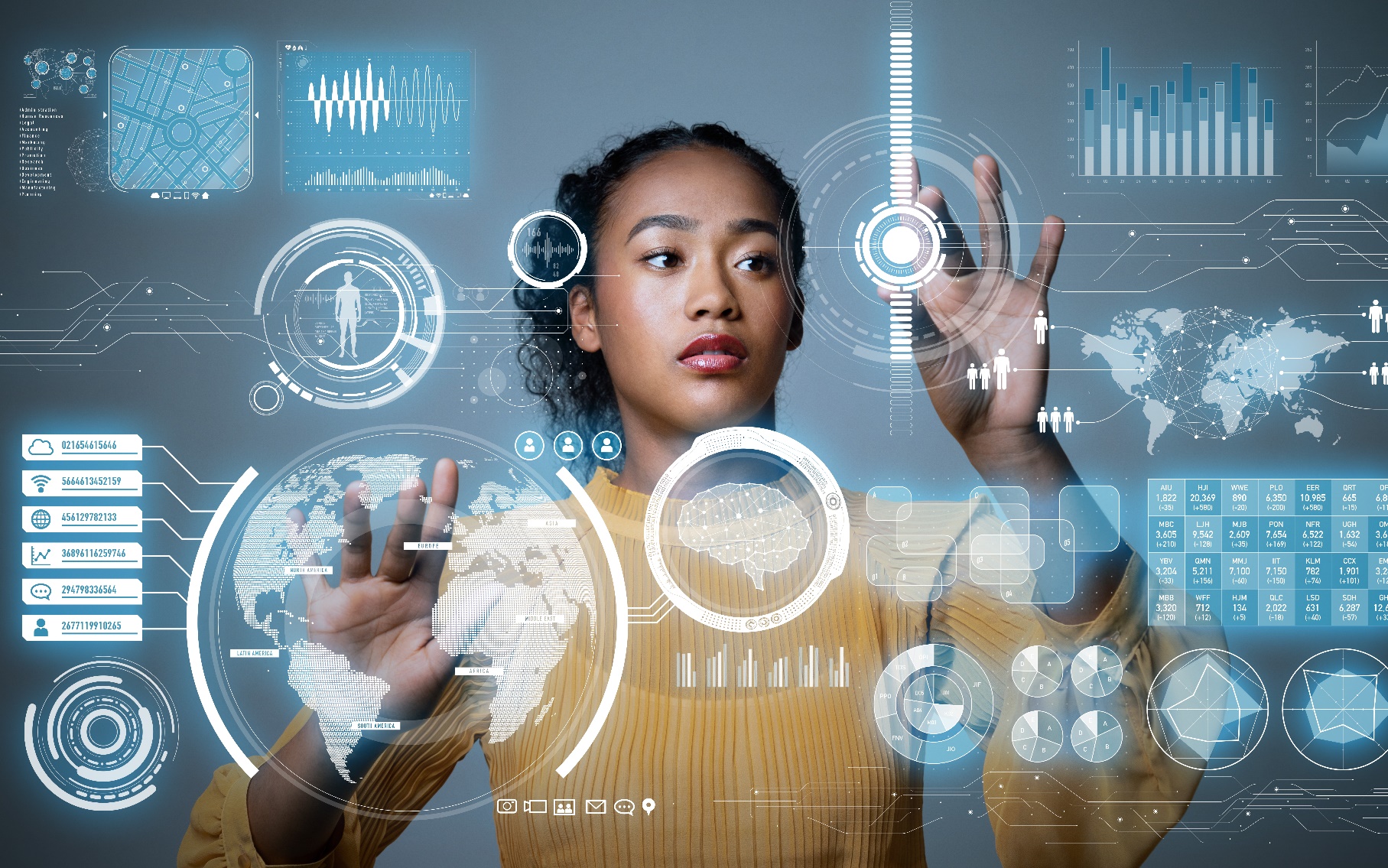 Data scientists find patterns in sets of information that provide insights about the past, the present and the future.
2
[Speaker Notes: Presenter: Lauren]
Data Science
Data science is the intersection of the fields of quantitative reasoning, statistics, and computer science with a heavy focus on the creative problem-solving aspect.
Data Science
[Speaker Notes: Presenter: Lauren]
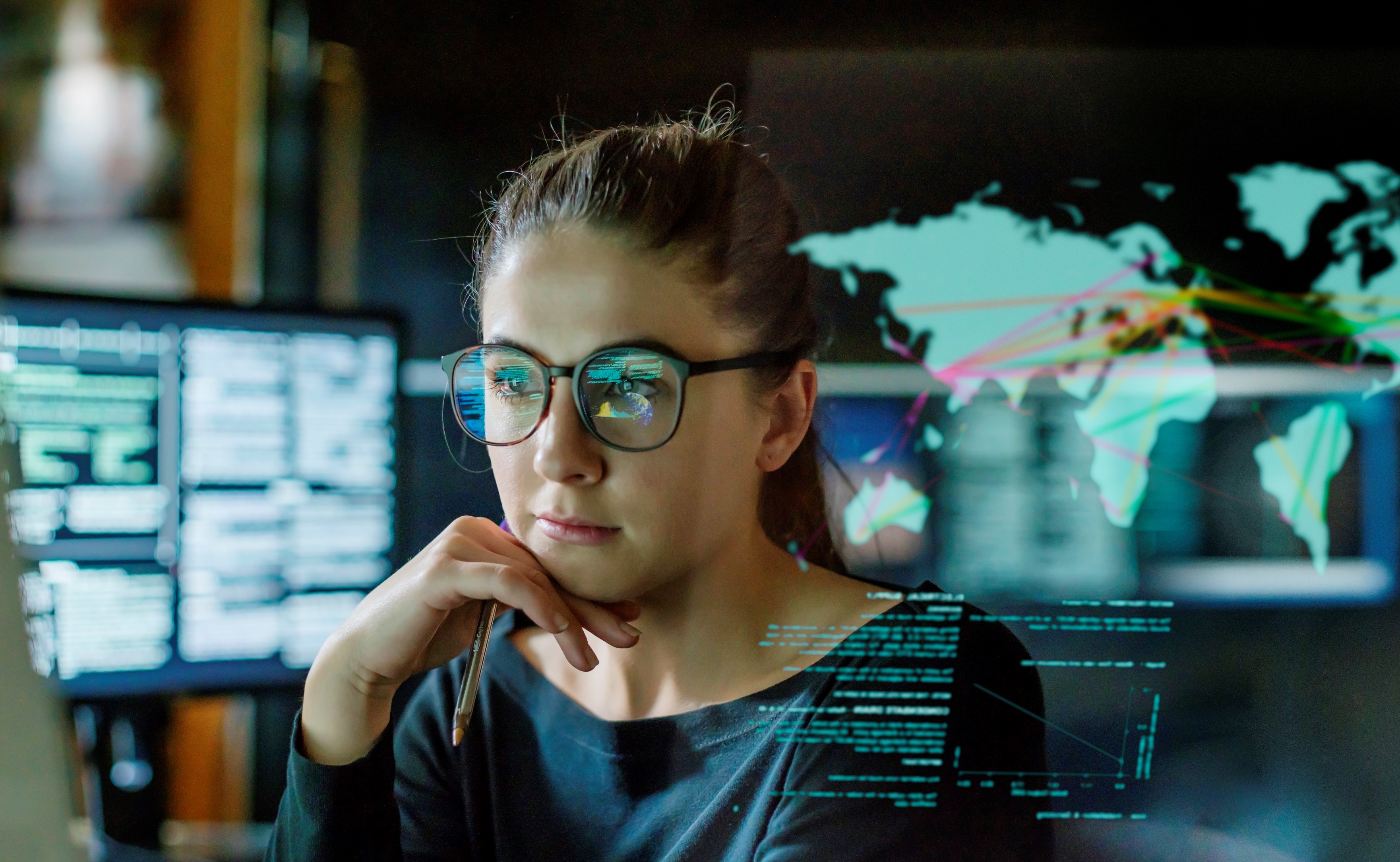 Why is Data Science important?
4
[Speaker Notes: Presenter: Lauren]
Postsecondary Pathways
Students who are interested in Calc-based careers also need to take Algebra 2.
5
[Speaker Notes: Presenter: Lauren]
Target Students
Data Science Foundations is beneficial for students who need a third or fourth credit in mathematics and are not intending to pursue a career that requires calculus. It is appropriate for students with limited or no prior programming, statistics and data analytics knowledge. This course is ideal for absolute beginners who want to acquire a basic working knowledge of data science. Data Science Foundations is designed to be a hands-on course that promotes reasoning using the standards for mathematical practice. 
The course is especially appropriate for a student who has the following characteristics: 
Anticipates a career in behavioral sciences; 
Anticipates a career in the emerging fields of computer science, computational data analysis and/or statistics; 
Is interested in applied fields of study that use mathematics; 
Enjoys exploring engaging, real-world issues involving data; 
Desires to become a better-informed citizen; 
Plans on pursuing a pathway that does not require calculus; and/or  
Plans on pursuing computer technology or STEM fields at a postsecondary institution.
6
[Speaker Notes: Presenter: Sandra]
Data Science Standards
7
[Speaker Notes: Presenter: Sandra]
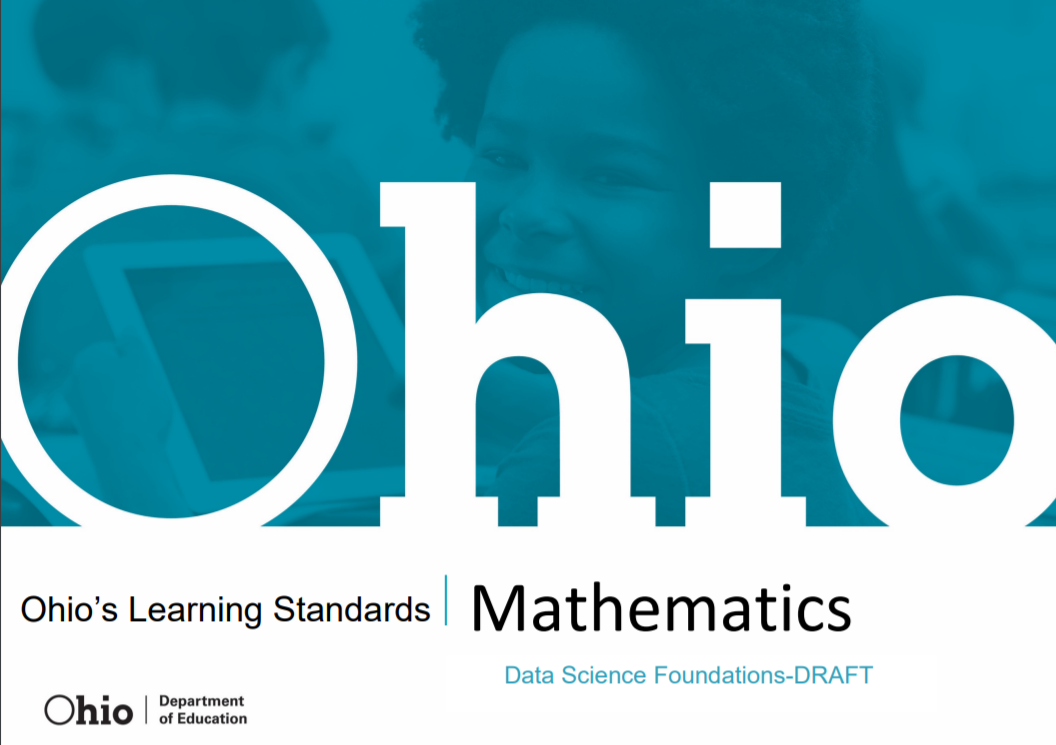 Standards Document
https://education.ohio.gov/Topics/Learning-in-Ohio/Mathematics/Resources-for-Mathematics/Math-Pathways/Higher-Ed-Entry-Level-Math-Pathways-Course-Descrip
8
[Speaker Notes: Presenter: Sandra]
Overview of Data Science Foundations Course
9
[Speaker Notes: Presenter: Sandra]
Overview of Data Science Foundations Course
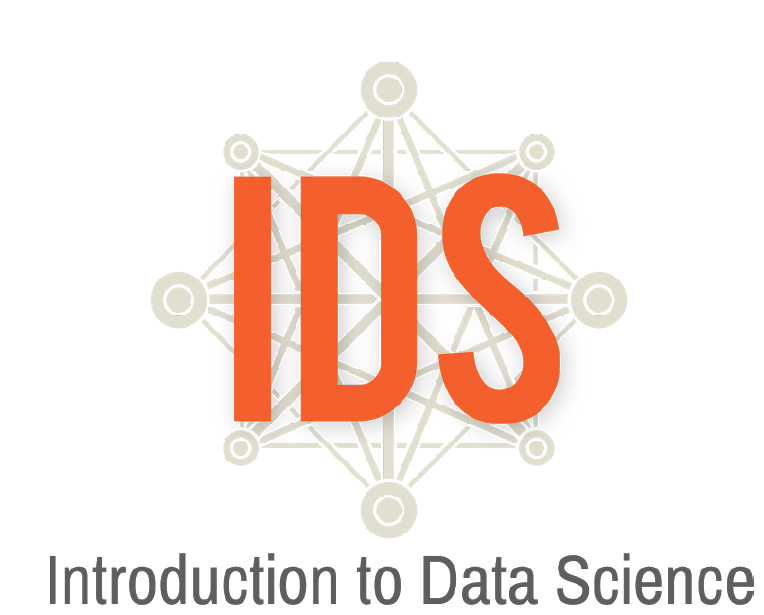 https://www.introdatascience.org/
10
[Speaker Notes: Presenter: Sandra]
Overview of Data Science Foundations Course
Technology will be hosted by The University of Cincinnati.
Aligns with emerging postsecondary Introduction to Data Science course
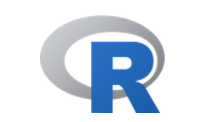 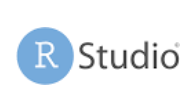 11
[Speaker Notes: Presenter: Sandra]
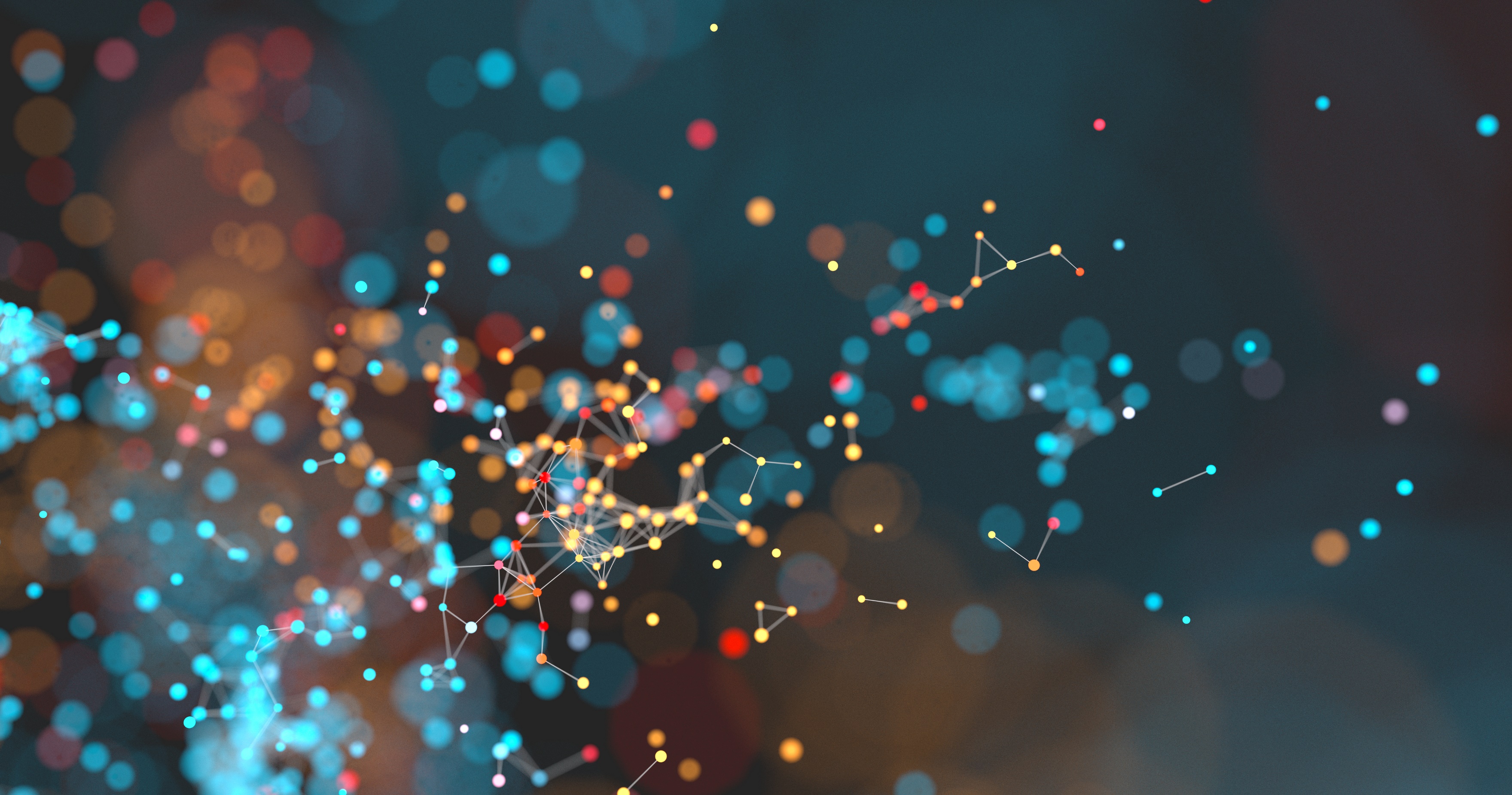 How is Data Science Foundations different than Statistics & Probability?
The big difference between data science and statistics is that where statistics focuses on explaining the data, data science focuses on uncovering insights that help make predictions and decisions.
12
[Speaker Notes: Presenter: Brett

The difference between data science and statistics is that where statistics focuses on explaining the data, data science focuses on using data to make predictions and decisions.]
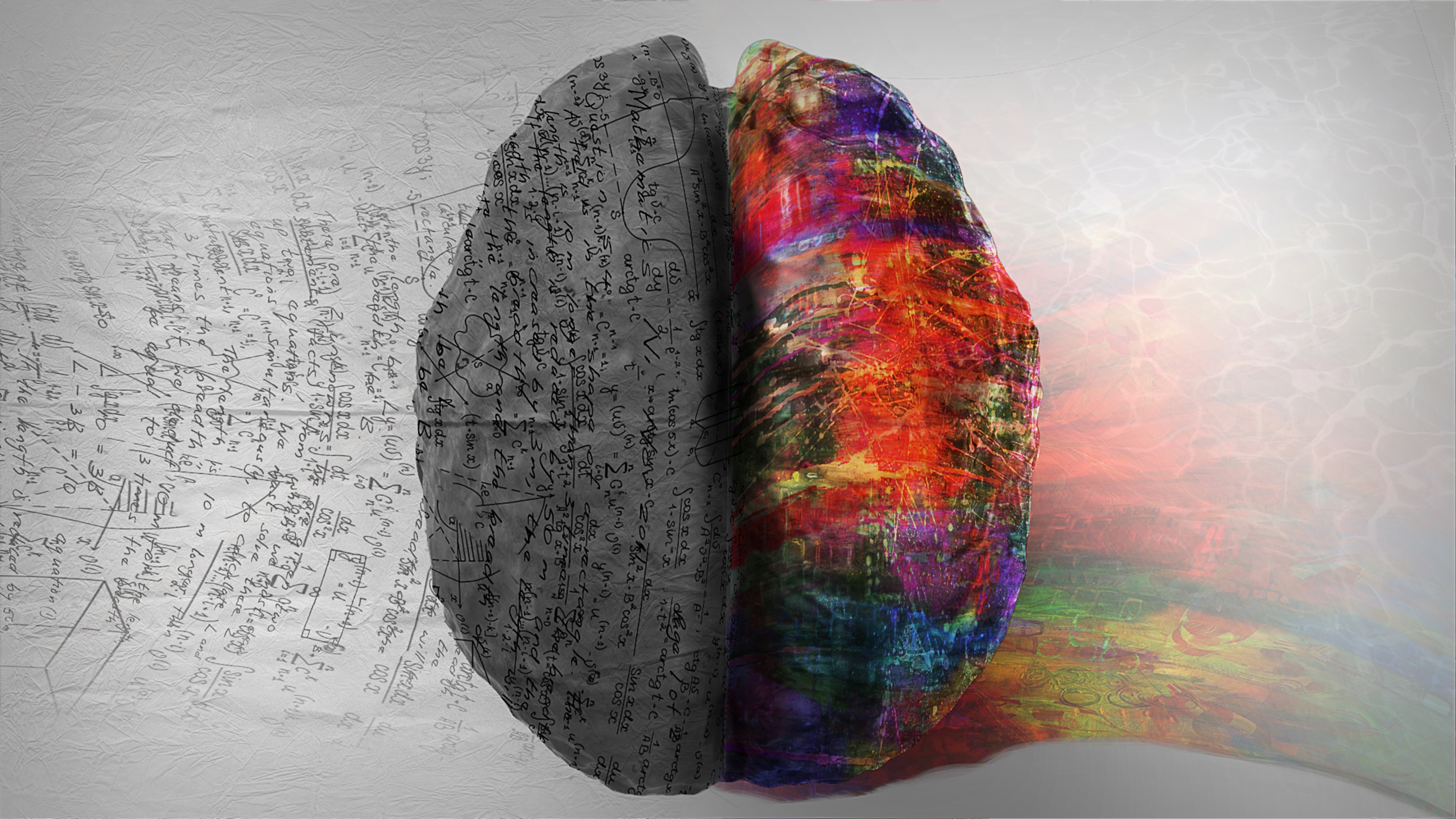 Rigor
“Students use mathematical language to communicate effectively and to describe their work with clarity and precision. Students demonstrate how, when, and why their procedure works and why it is appropriate. Students can answer the question, ‘How do we know?’”
[Speaker Notes: Presenter: Brett]
[Speaker Notes: Presenter: Brett]
[Speaker Notes: Presenter: Brett]
Follow-on Courses
CCP Introduction to Data Science
AP Statistics
CCP Introductory Statistics
CCP Quantitative Reasoning
CCP Mathematics for Elementary Education
AP Computer Science A
Algebra 2
Other Algebra 2 Equivalent Math Pathways course
Other CCP math course
[Speaker Notes: Presenter: Brett]
Data Science Foundations Pilot
17
[Speaker Notes: Presenter: Maureen]
Data Science Foundations Pilot
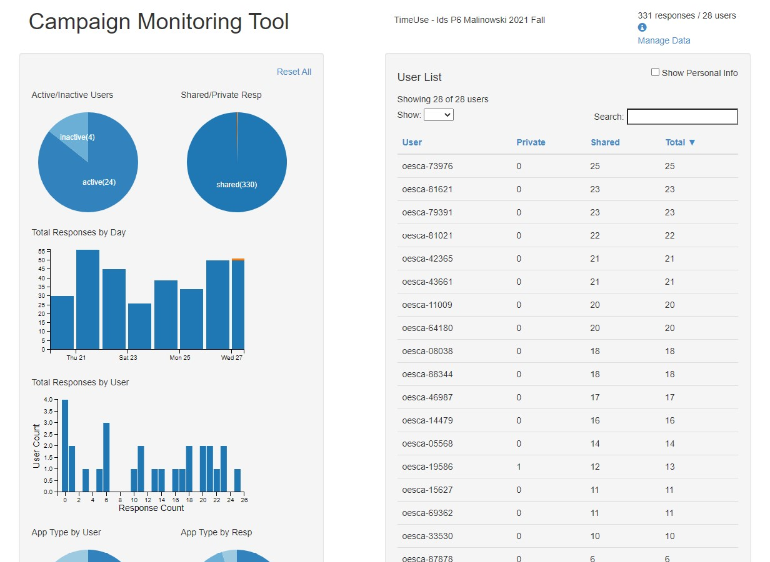 18
[Speaker Notes: Presenter: Maureen]
Data Collection Cycle
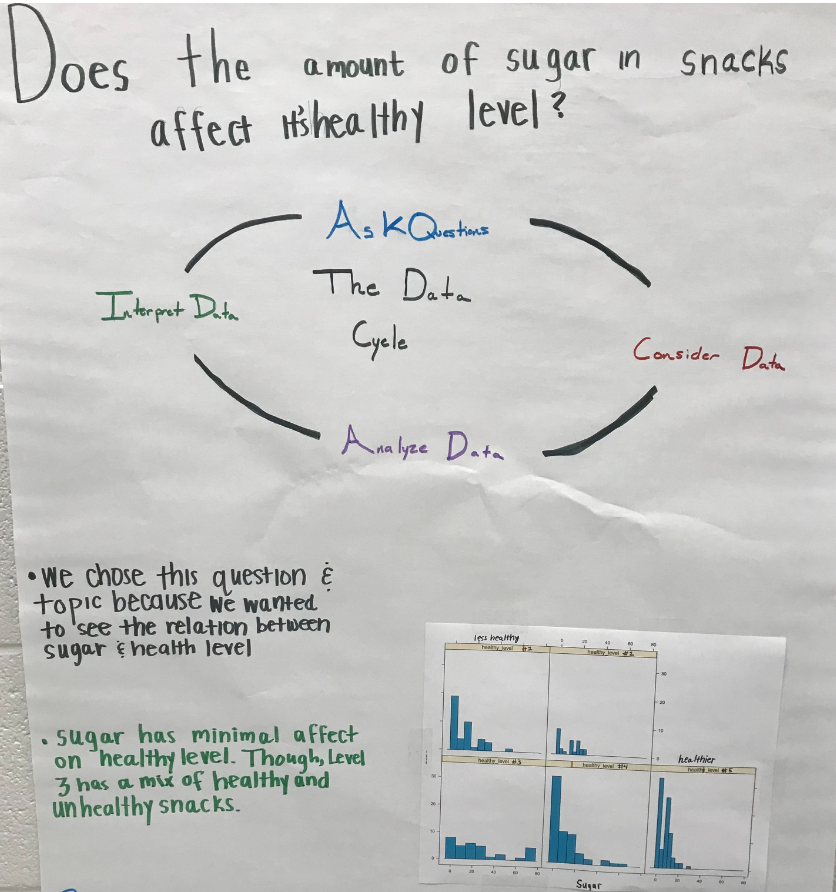 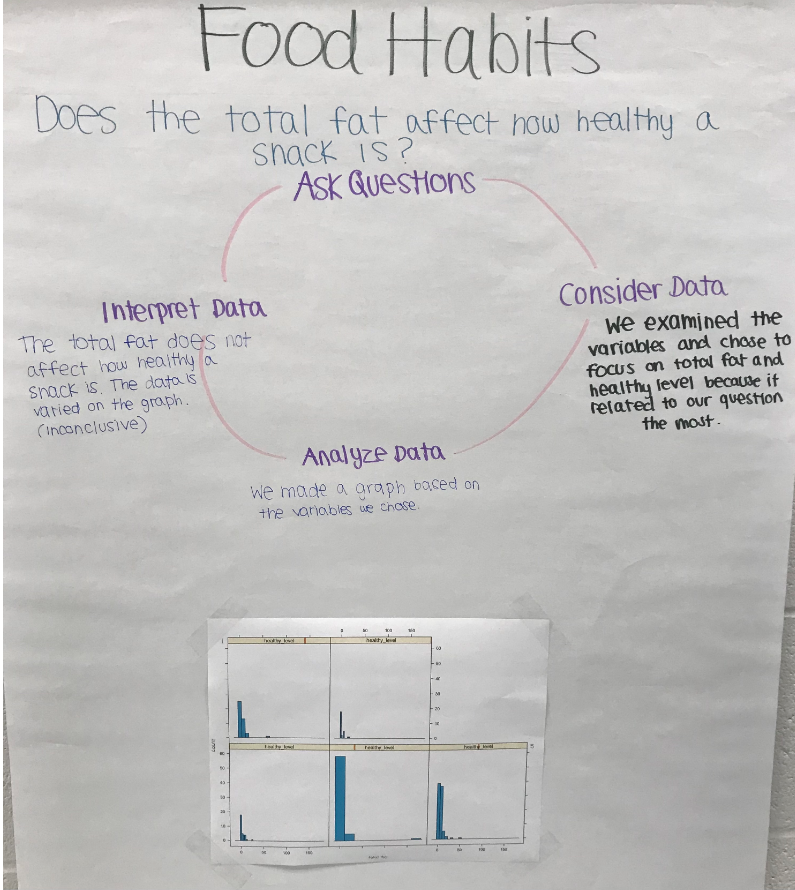 19
[Speaker Notes: Presenter: Maureen]
R/RStudio
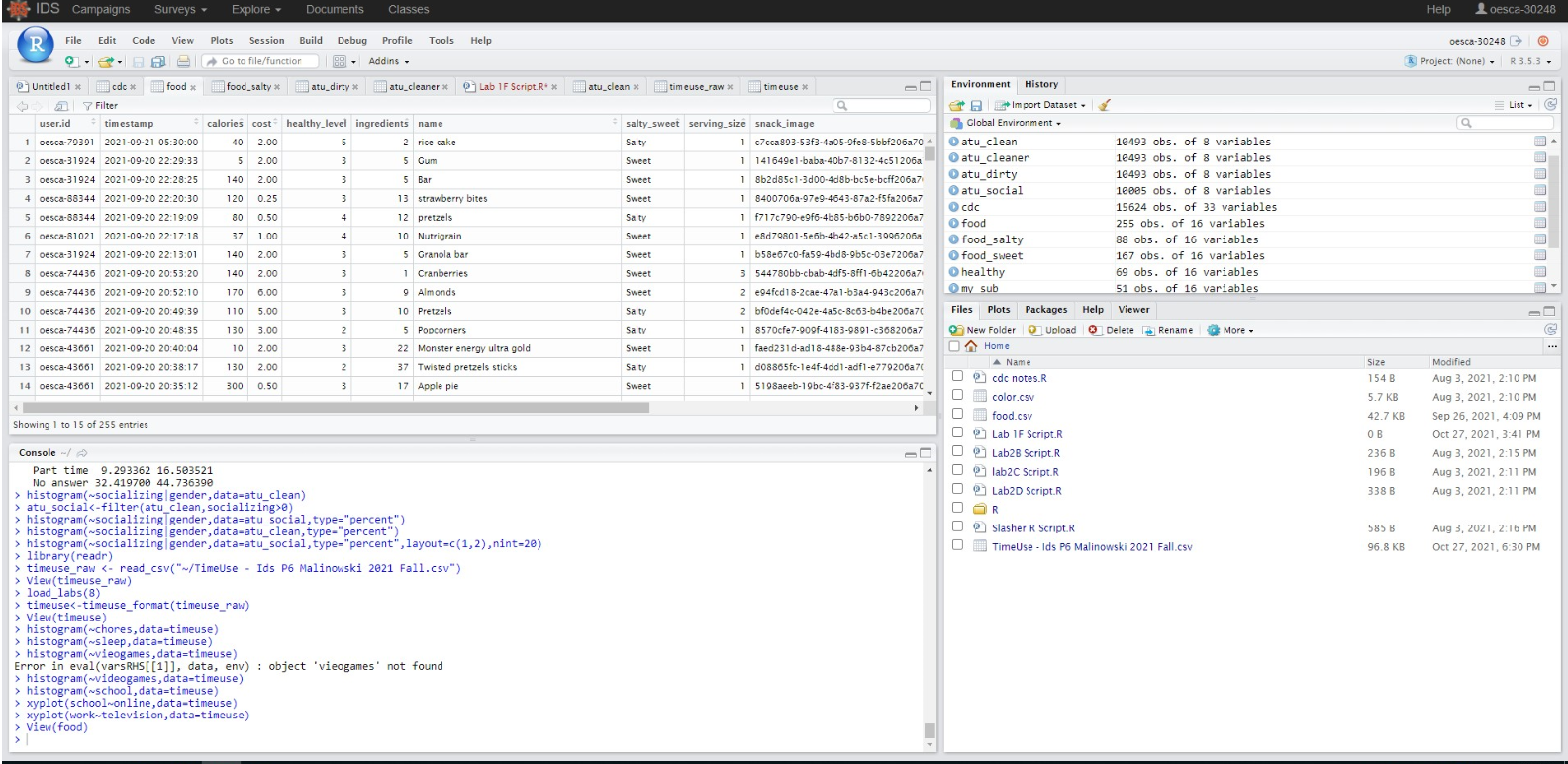 20
[Speaker Notes: Presenter: Maureen]
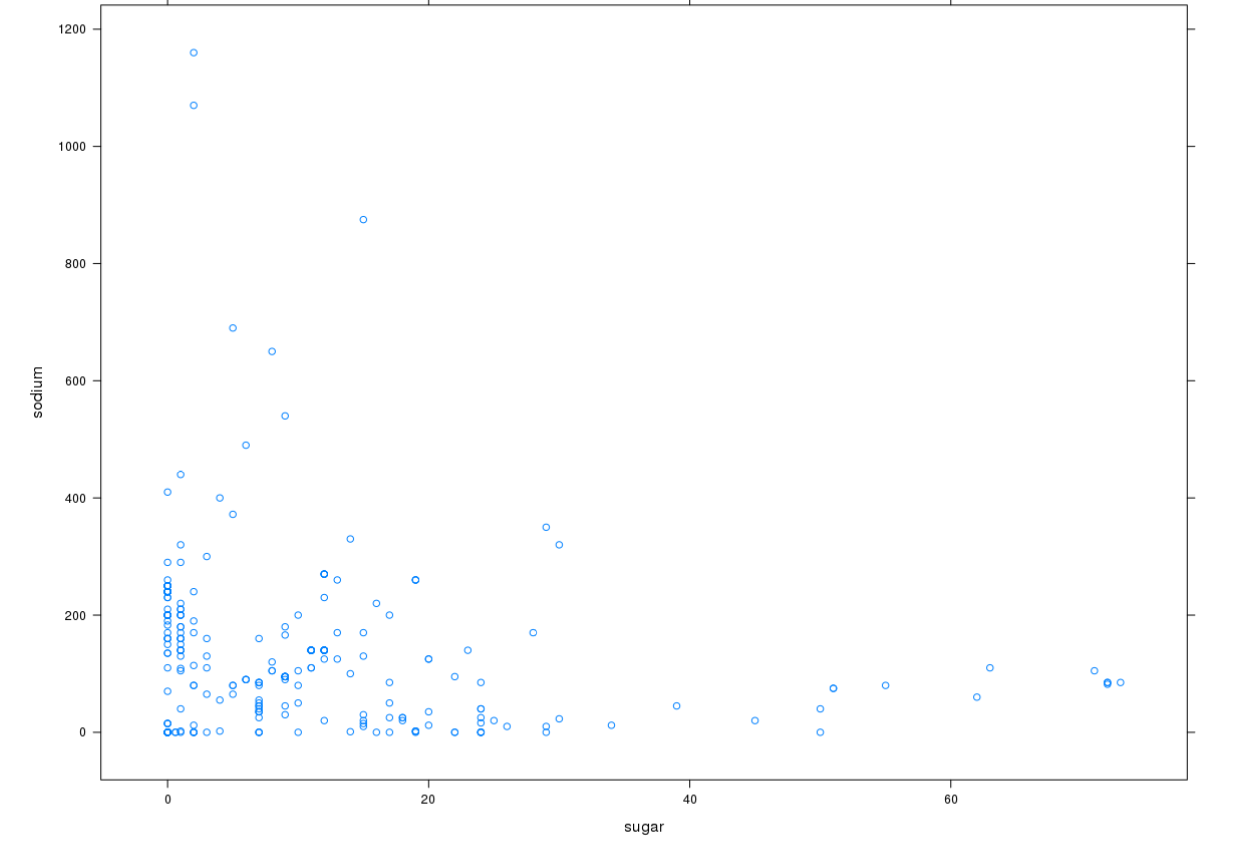 R/RStudio
21
[Speaker Notes: Presenter: Maureen]
R/RStudio
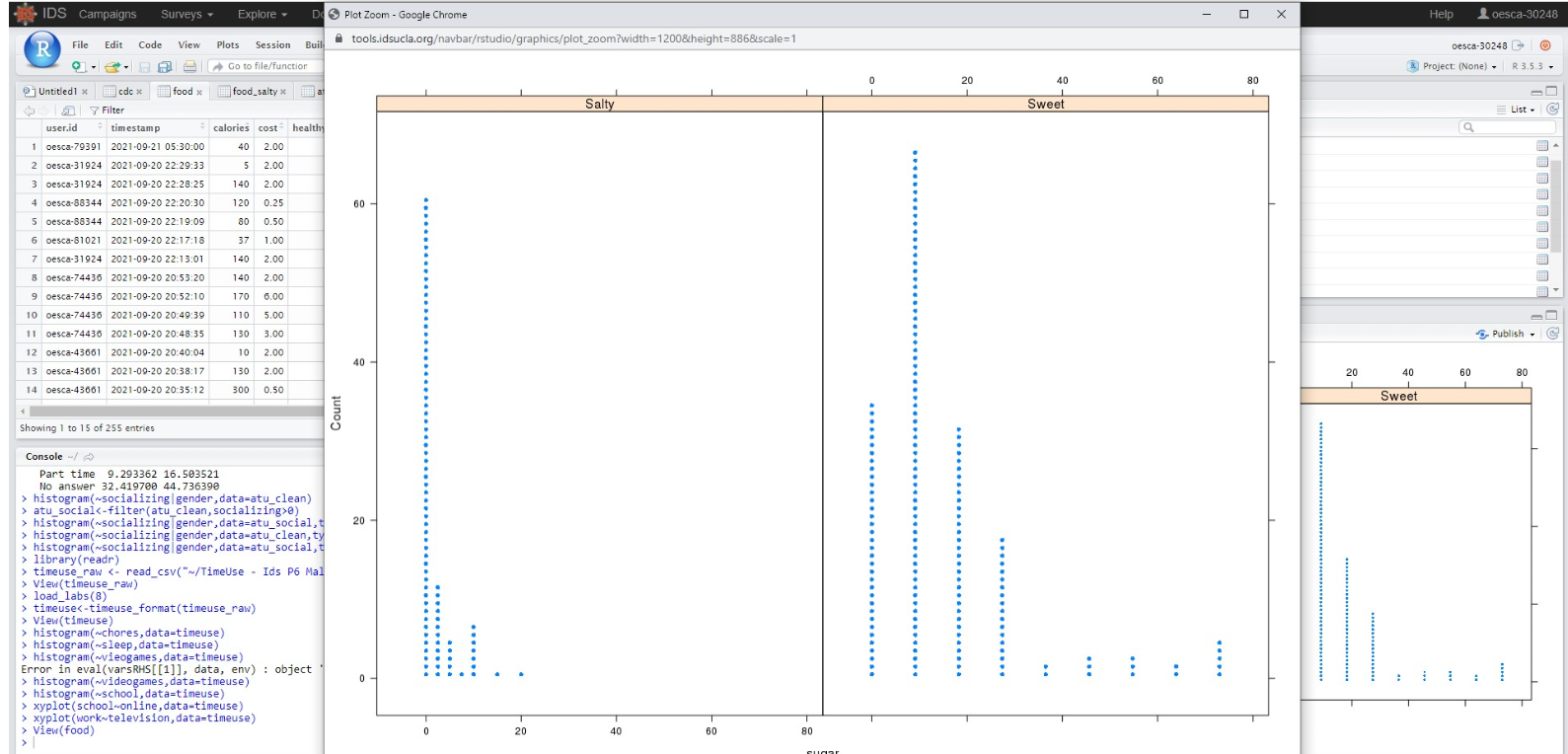 22
[Speaker Notes: Presenter: Maureen]
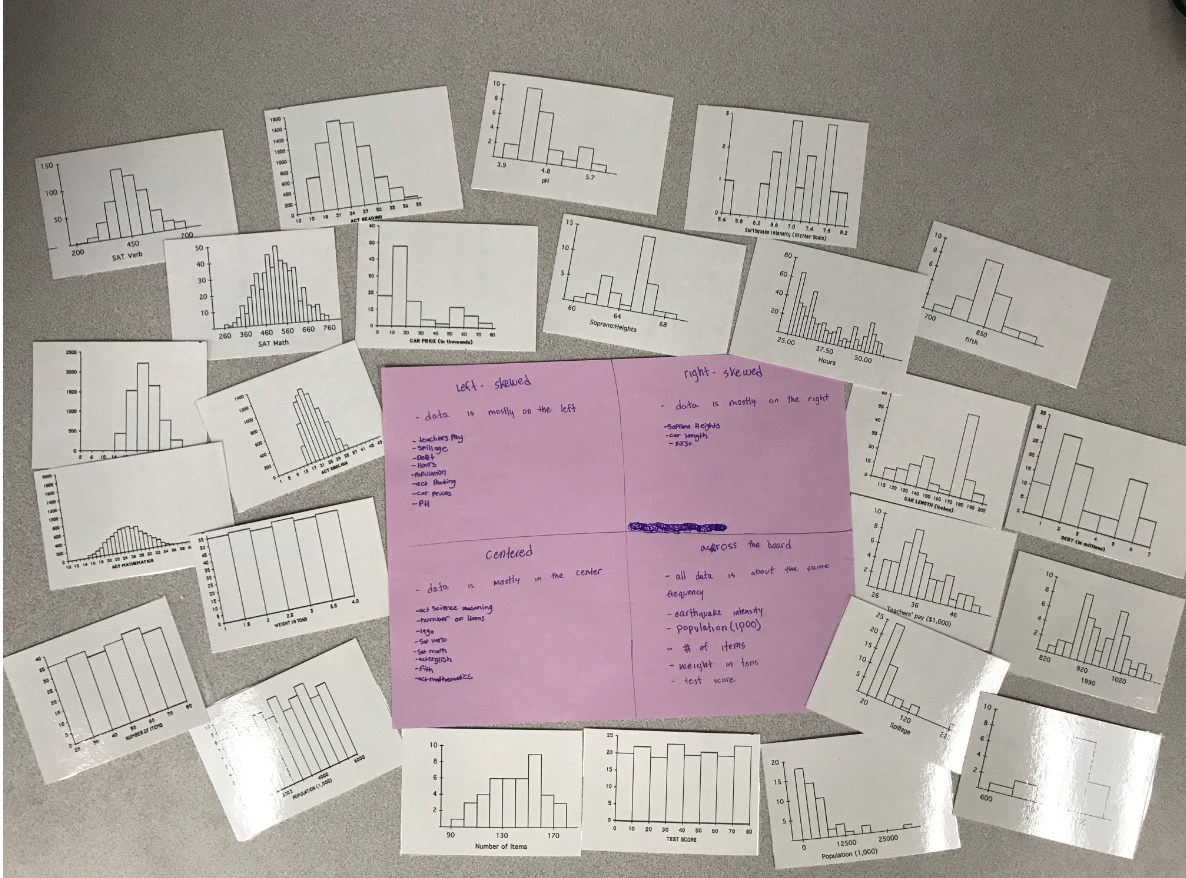 Student Work
23
[Speaker Notes: Presenter: Maureen]
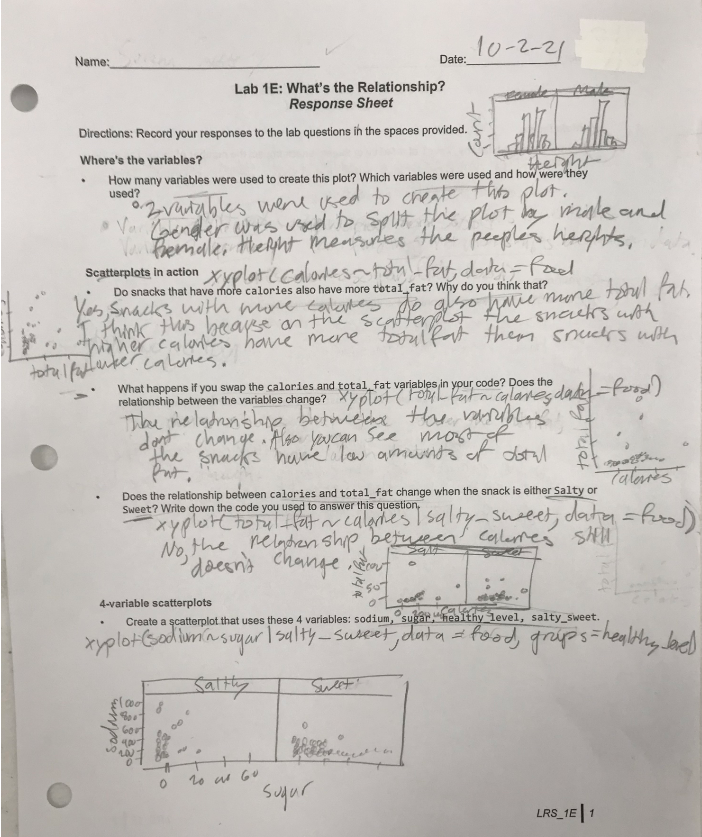 Student Work
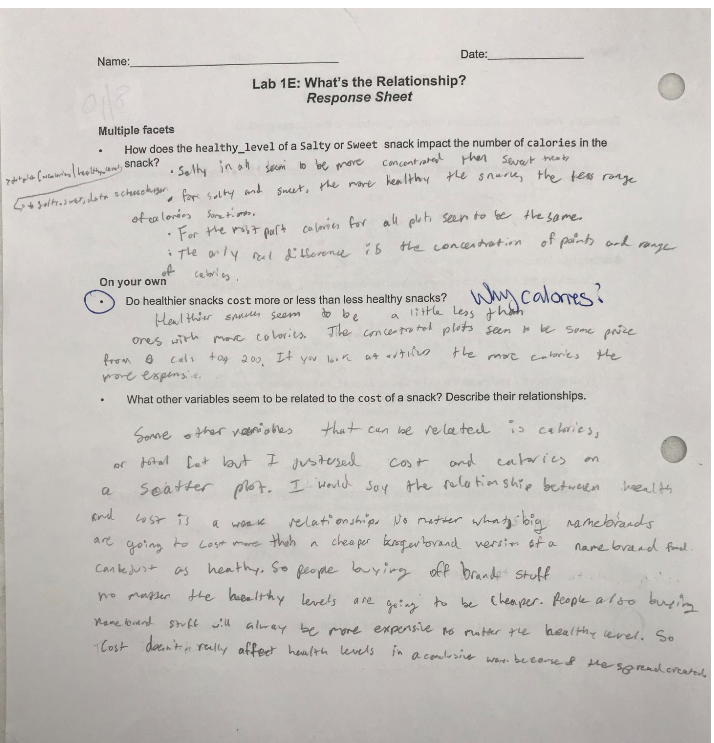 24
[Speaker Notes: Presenter: Maureen]
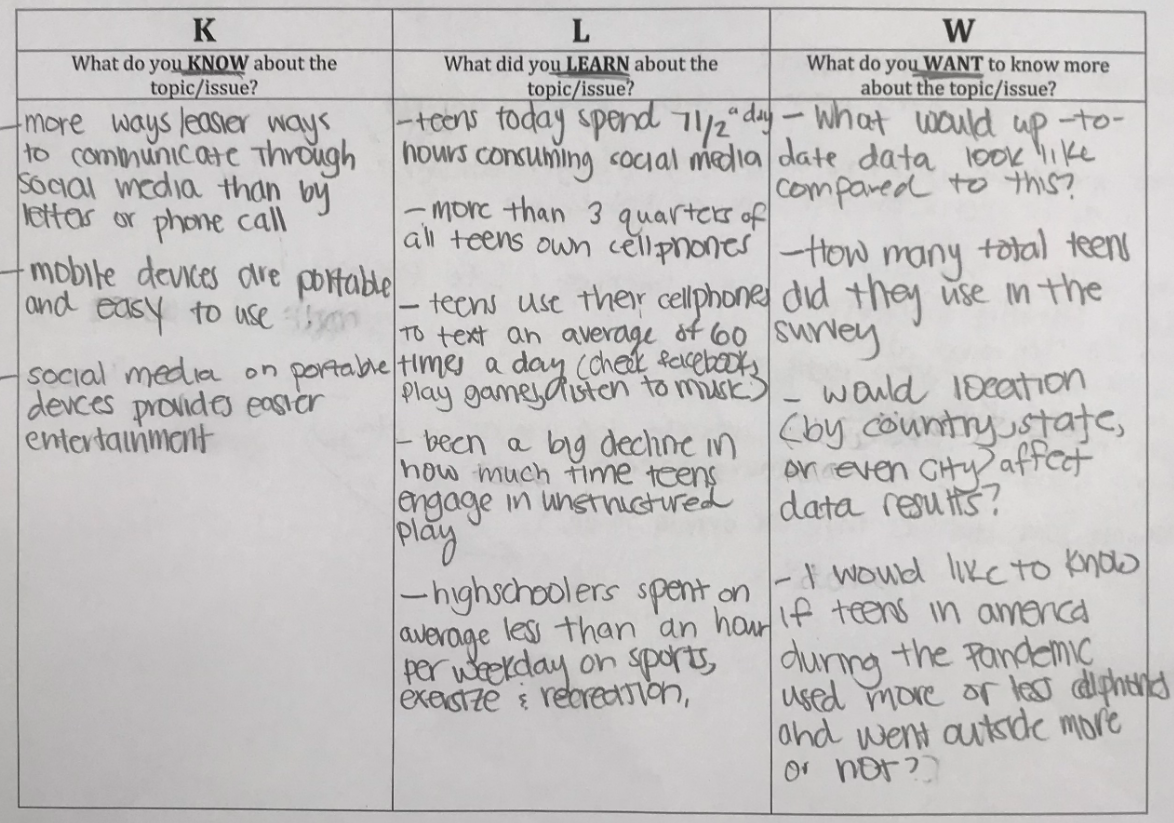 Student Work
25
[Speaker Notes: Presenter: Maureen]
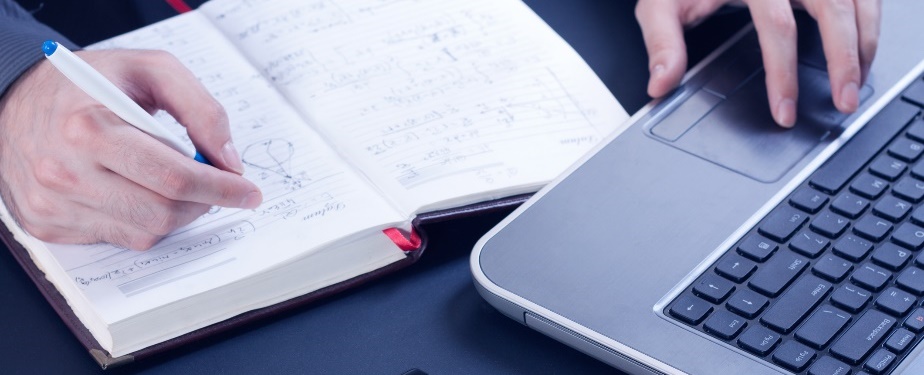 https://education.ohio.gov/Topics/Learning-in-Ohio/Mathematics/Resources-for-Mathematics/Math-Pathways/Data-Science-Foundations
Where to Apply for the Data Science Foundations Pilot?
[Speaker Notes: Presenter: Maureen]
Q & A
27
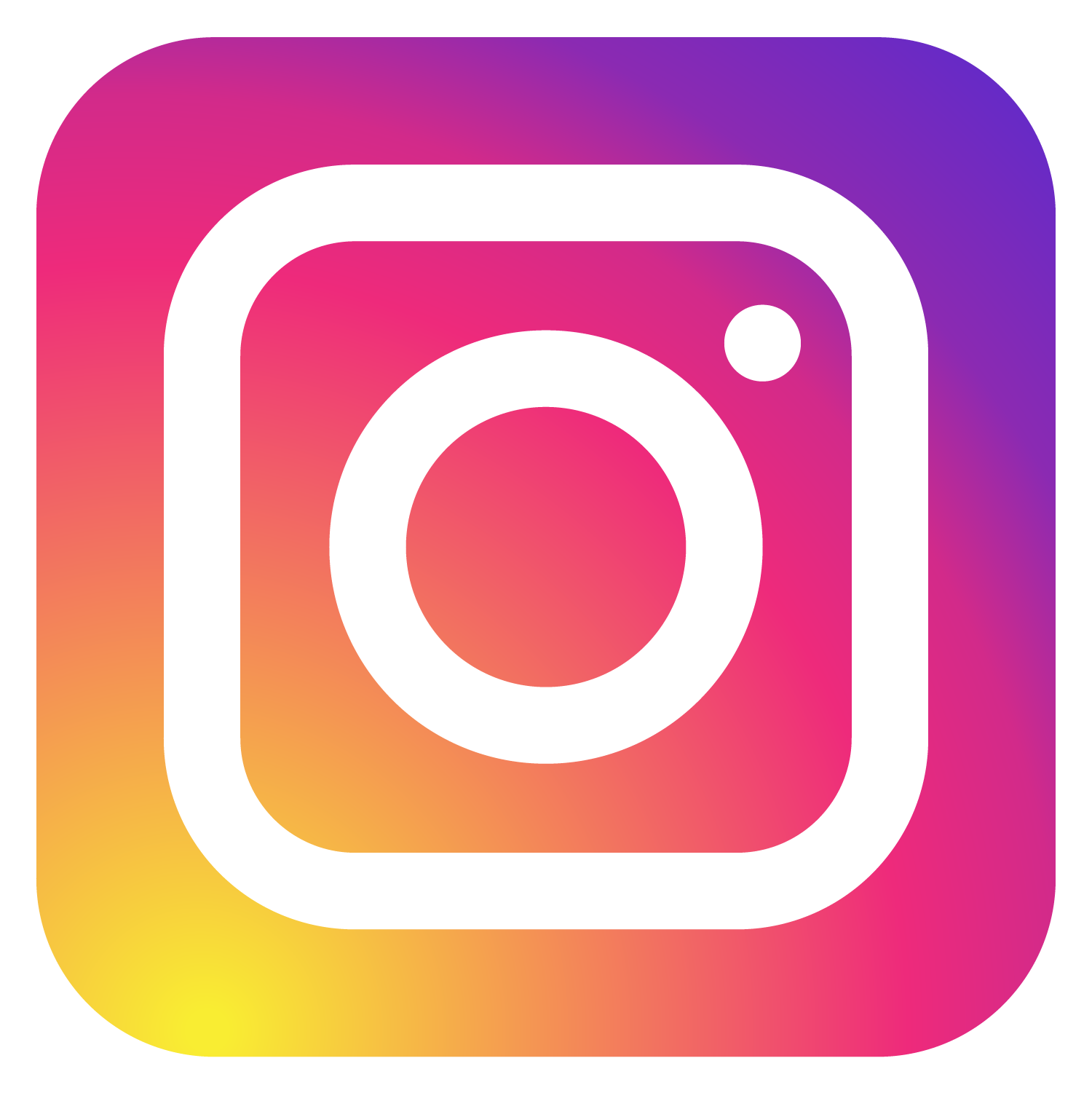 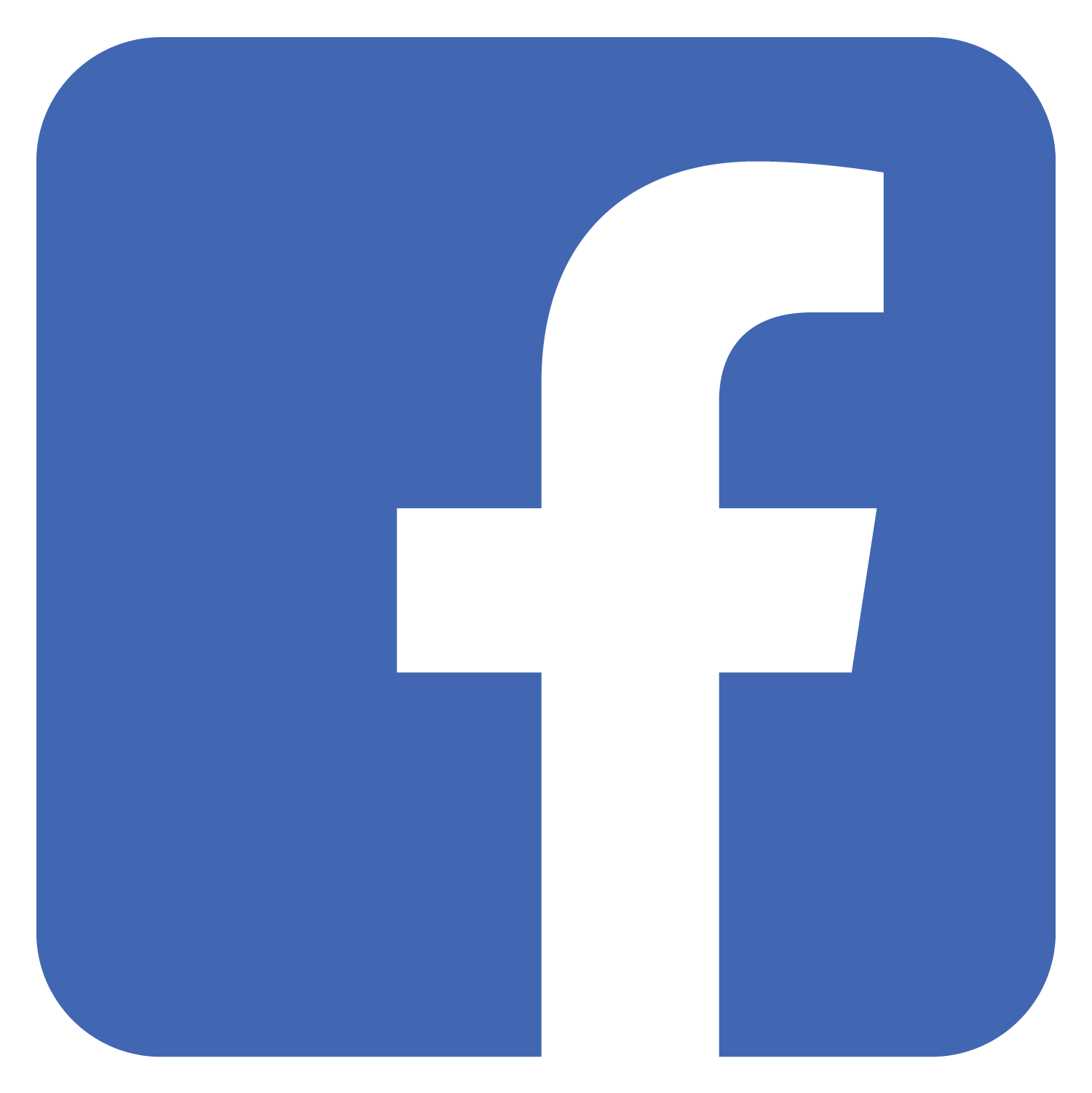 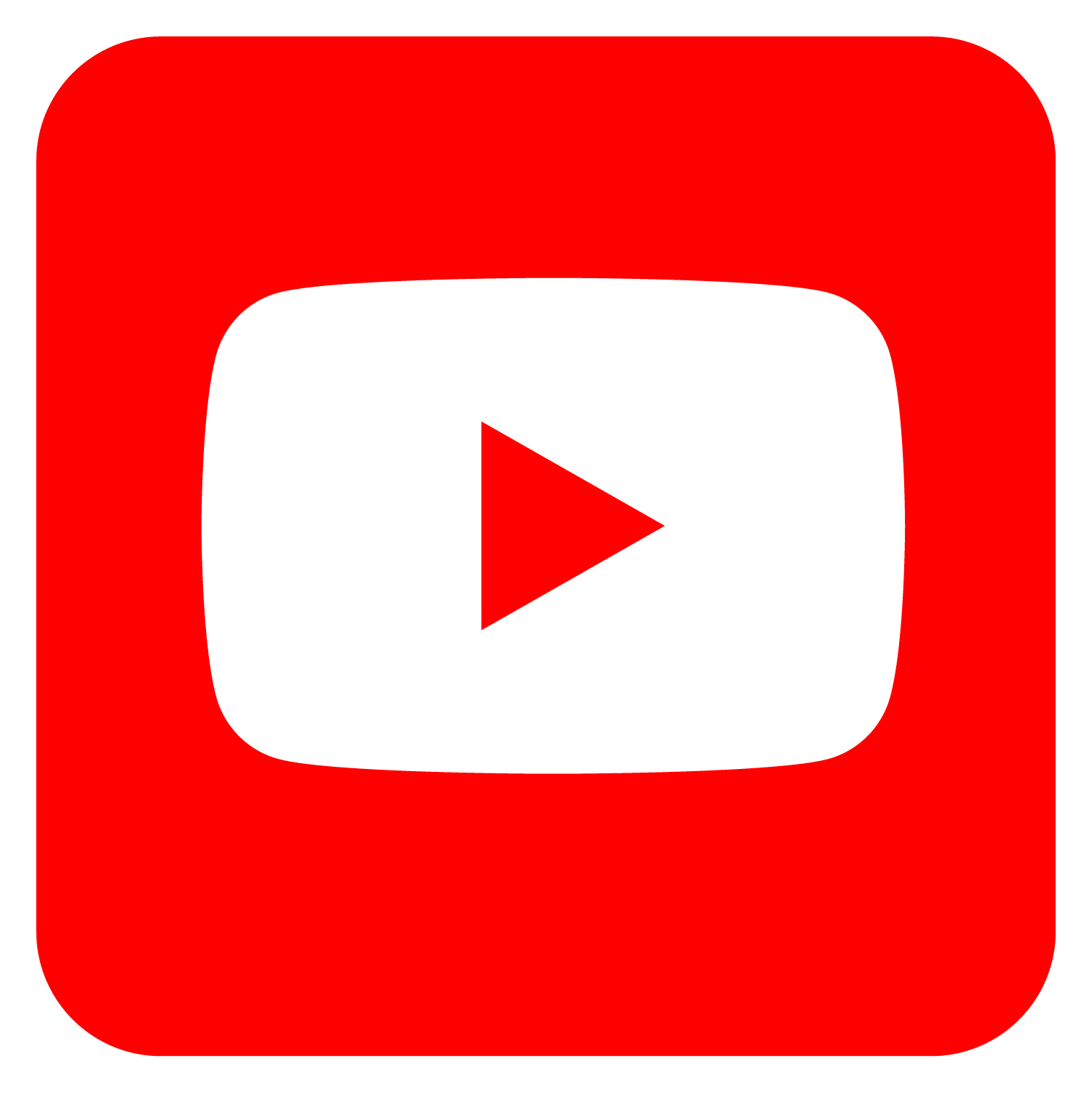 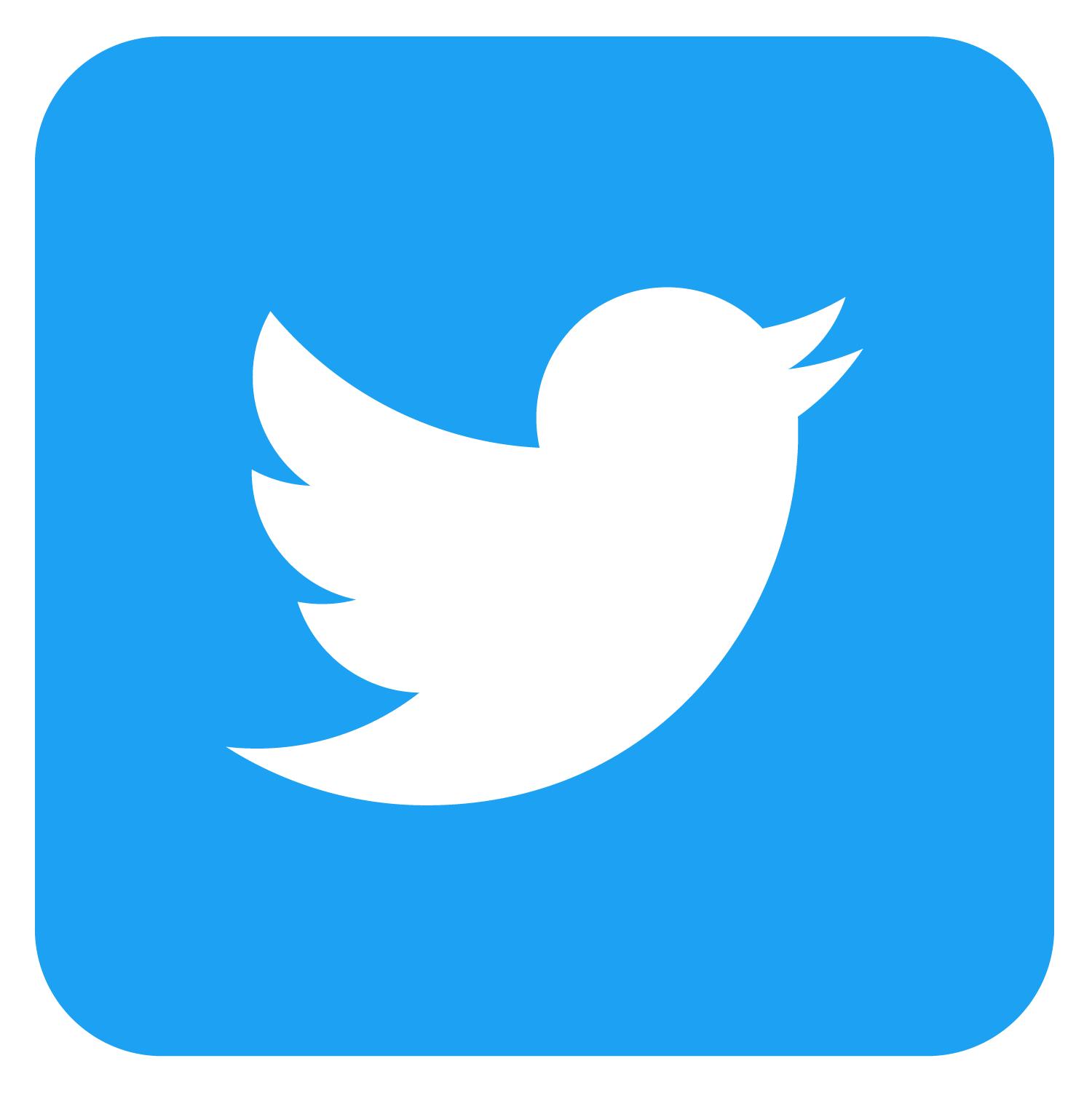 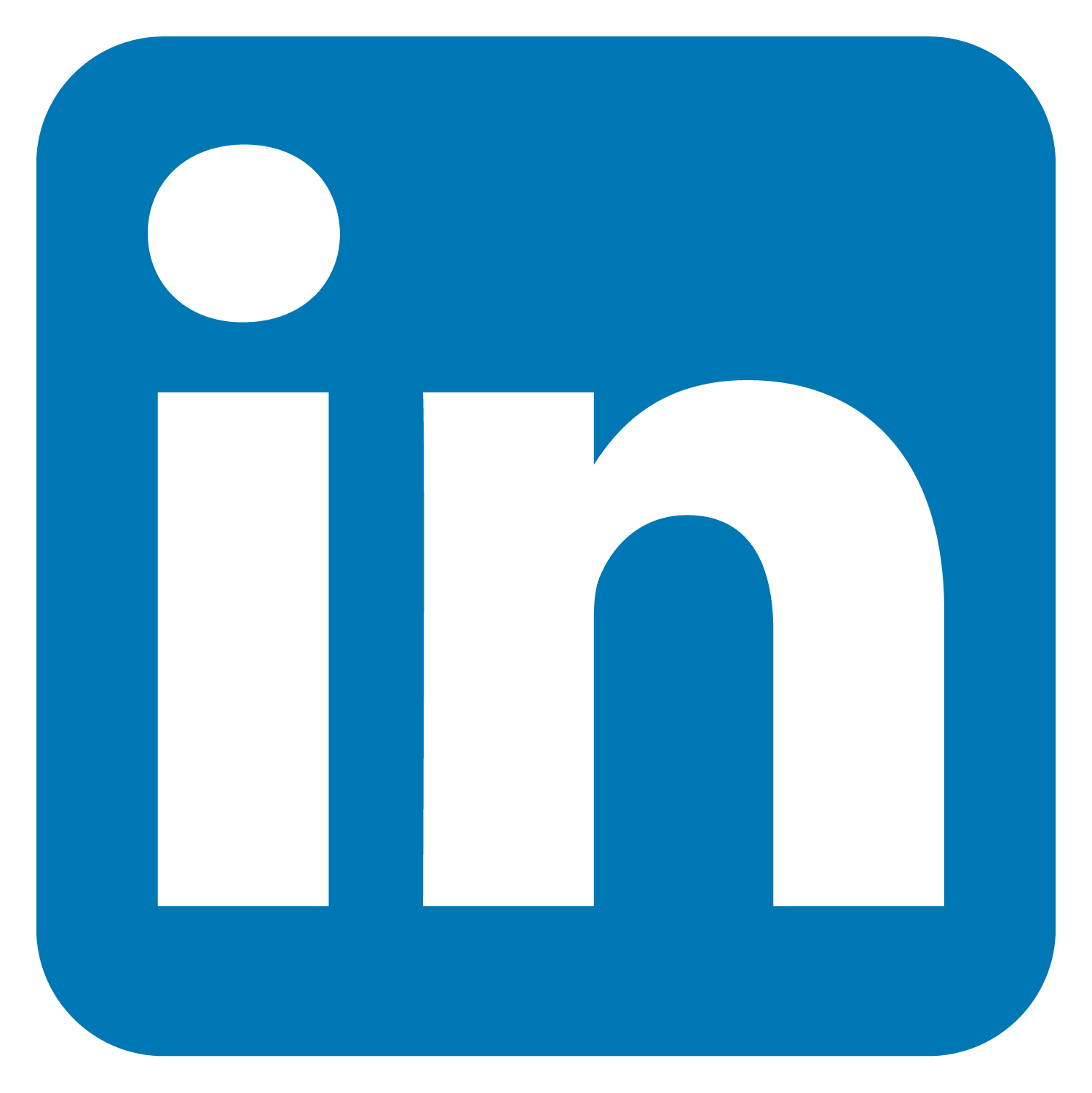 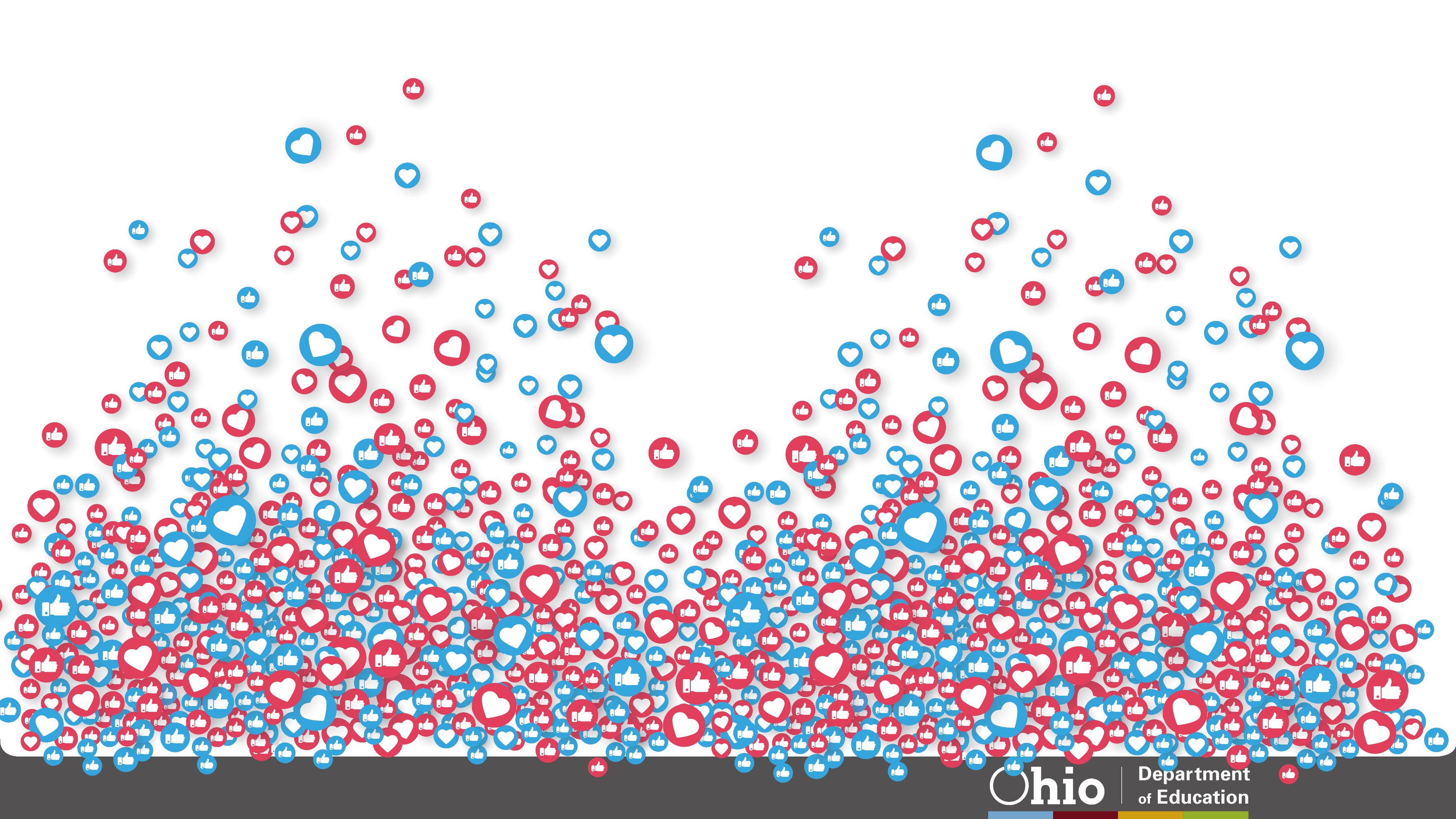 @OHEducation
28
Share your learning community with us!
#MyOhioClassroom
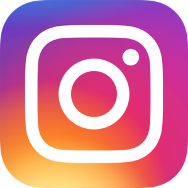 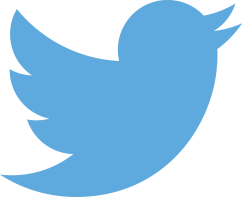 Celebrate educators!
#OhioLovesTeachers
29